Тема Оцінка параметрів виробничої функції
Зміст
Теорія виробництва. 
Мультиплікативна виробнича функція.
Граничної норми заміщення. 
Поняття однорідності виробничої функції. 
Оцінювання параметрів мультиплікативної виробничої функції на основі емпіричних даних (просторові та часові ряди).
ТЕОРІЯ ВИРОБНИЦТВА
Виробництво (production) – це процес використання ресурсів при виробництві товарів чи послуг з метою максимізації прибутку.
Ресурси  називаються факторами виробництва (factors of production). Ефективність використання факторів виробництва визначається, передусім, технологією. 
Технологія (technology) – це спосіб використання факторів виробництва. Вона обумовлюється: обладнанням, що використовується; методами виробництва; організацією праці та професійним рівнем працівників.
Альфред Маршалл виділяв три часових періоди  виробництва: миттєвий, короткостроковий та довгостроковий. Миттєвий період – це період у якому не відбувається ніяких змін у виробництві, тому тут не проводиться аналіз зміни обсягів виробництва під впливом зміни факторів виробництва. 
Короткостроковий період (short-run) – це період виробництва, протягом якого деякі фактори виробництва є змінними, а інші фіксовані. 
Довгостроковий період (long-run) – це період виробництва достатній для зміни усіх факторів виробництва.
У короткостроковому періоді передбачається, що технологія виробництва є постійною. Тоді можна виявити взаємозв’язок між спожитими факторами виробництва та обсягом виробництва, що випущений за допомогою цих факторів. 
Специфіка виробничих функцій полягає в тому, що незалежні змінні – це різні ресурси виробництва.
Виробнича функція є математичною функцією, що кількісні характеристики використання чинників виробництва усередині якоїсь господарської одиниці ставить у відповідність щодо кількісних характеристик випуску продукції.
Звичайно, під виробничою функцією розуміють технологічну залежність між кількісними характеристиками витрат і максимально можливим обсягом продукції, яка може бути вироблена при цих витратах. 
Виробнича функція – це загальна економетрична модель залежності результату від двох або більше чинників, істотними для якої є можливість і обмеженість взаємного заміщення.
Виробнича функція (production function) показує максимально можливий обсяг випуску товару при використанні певних факторів виробництва. 
У загальному виді виробничу функцію представляють так: 
Q = f(K, L) 				(8.1)
де Q — обсяг виробництва; 
K — обсяг капіталу ; 
L — обсяг праці .
Для аналізу поведінки виробника приймається припущення, що у виробництво залучається два ресурси – праця та капітал.
Варто зазначити, що існують двофакторні та багатофакторні виробничі функції; лінійні та нелінійні.
Однією з найбільш використовуваних є мультиплікативна виробнича функція, яка має вид:
	Q = А· Kα·Lβ 		  (8.2), 
де А – коефіцієнт пропорційності або масштабності;
α, β – коефіцієнти еластичності виробництва, що відображають приріст обсягів виробництва при залучені додаткових одиниць факторів на 1%.
Найбільш відомою  виробничою функцією (з частковою заміщеністю ресурсів), яка  була побудована у 1923 р. – є виробнича функція Кобба-Дугласа,  названа так за іменами професорів Чиказького університету.Економіст Поль Дуглас зібрав статистичні дані за період 1899—1922 рр. щодо обробної промисловості США й у 1927 р. звернувся до математика Чарльза Кобба з проханням формалізувати за допомогою математичної моделі виявлені закономірності впливу праці та капіталу на випуск продукції.
У 1928 р. ними було запропоновано степеневу виробничу функцію такого вигляду:
Q = А· Kα·L1-α
Використовуючи статистичні дані за зазначений період, Ч. Кобб і П. Дуглас одержали виробничу функцію для обробної промисловості США*:


 
*Cobb C., Douglas P. “A Theory of Production”, The American Economic Review, Vol.18, No 1, 1928.
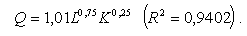 Аналіз діючого виробництва в галузі обробної промисловості США показали, що коефіцієнти розглянутої функції мають значення: А = 1,01; α= 1⁄4=0,25; β = 3⁄4=0,75. Це означає, що залучена праця дає приріст виробництва  3/4, а капітал – 1⁄4. Тобто, збільшення праці на 1% призводить до зростання обсягу виробництва в 3 (0,75/0,25) рази більше, ніж відповідний  приріст капіталу.
Кожний виробничий процес має свою виробничу функцію. Вона відображає технічно можливі обсяги виробництва за умови ефективної діяльності фірми.
Графічно взаємозв’язок між обсягом виробництва та залученими працею і капіталом відображається у трьохмірному просторі.







Рисунок 8.1 - Графічне відображення виробничої функції у трьохмірному просторі.
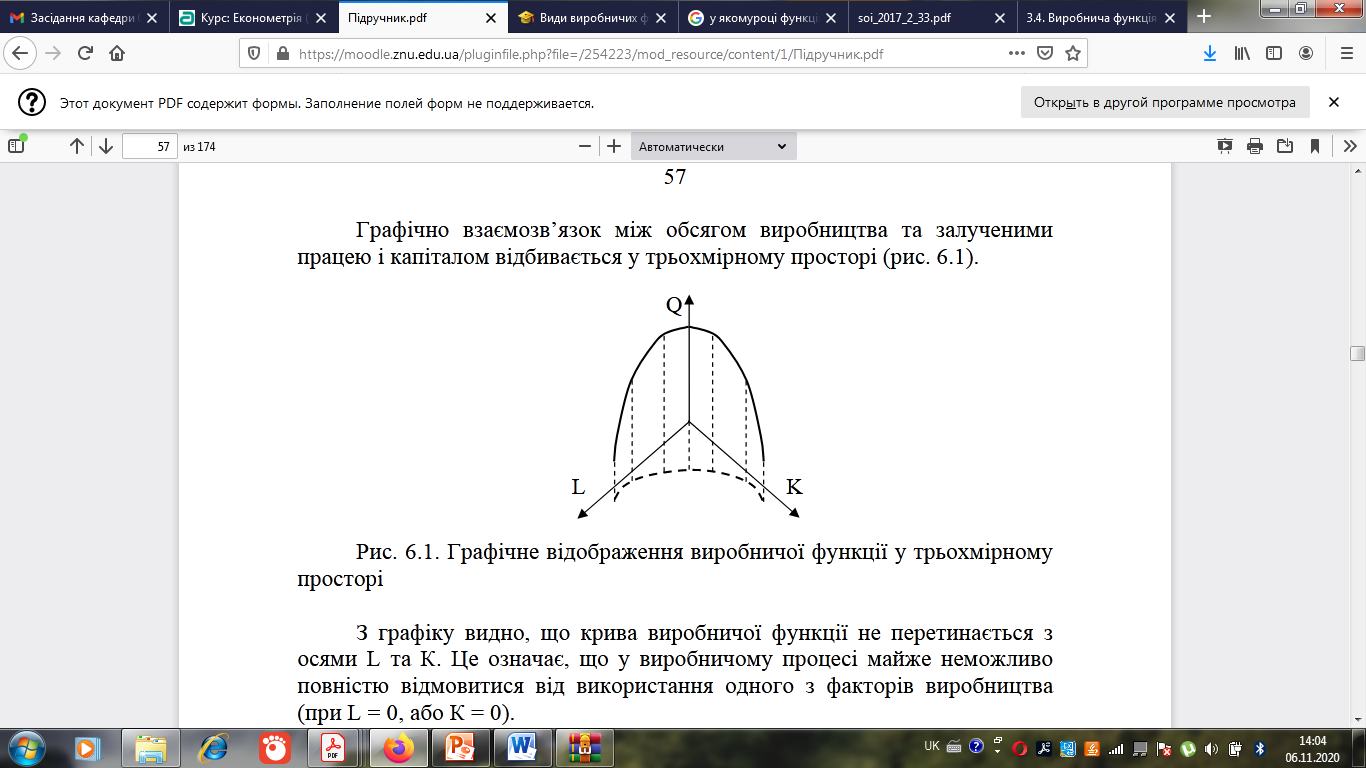 З графіку видно, що крива виробничої функції не перетинається з осями L та К. Це означає, що у виробничому процесі майже неможливо повністю відмовитися від використання одного з факторів виробництва (тобто L ≠ 0, або К ≠ 0).

При L = 0 , або К = 0 обсяг виробництва 
Q = 0, тобто без ресурсів немає випуску.

З метою переходу до двохмірної моделі розглянемо взаємозв’язок між залученням двох факторів виробництва при незмінному обсязі виробництва , тобто  Q =const.
Приклад. 
Будівельникам необхідно вирити траншею певного розміру (Q). Для цієї роботи можна залучити якусь кількість праці (землекопів) та капіталу (екскаваторів). Зрозуміло, що ту саму траншею можна вирити, запросивши більше робочих та менше машино-часів роботи екскаватора, або навпаки. Сполученнярізнихваріантіввикористанняпрацітакапіталудляданоговиробництваутворюютьвиробничусітку (табл. 8.1). 
Таблиця 8.1 - Виробнича сітка при незмінному обсязі виробництва
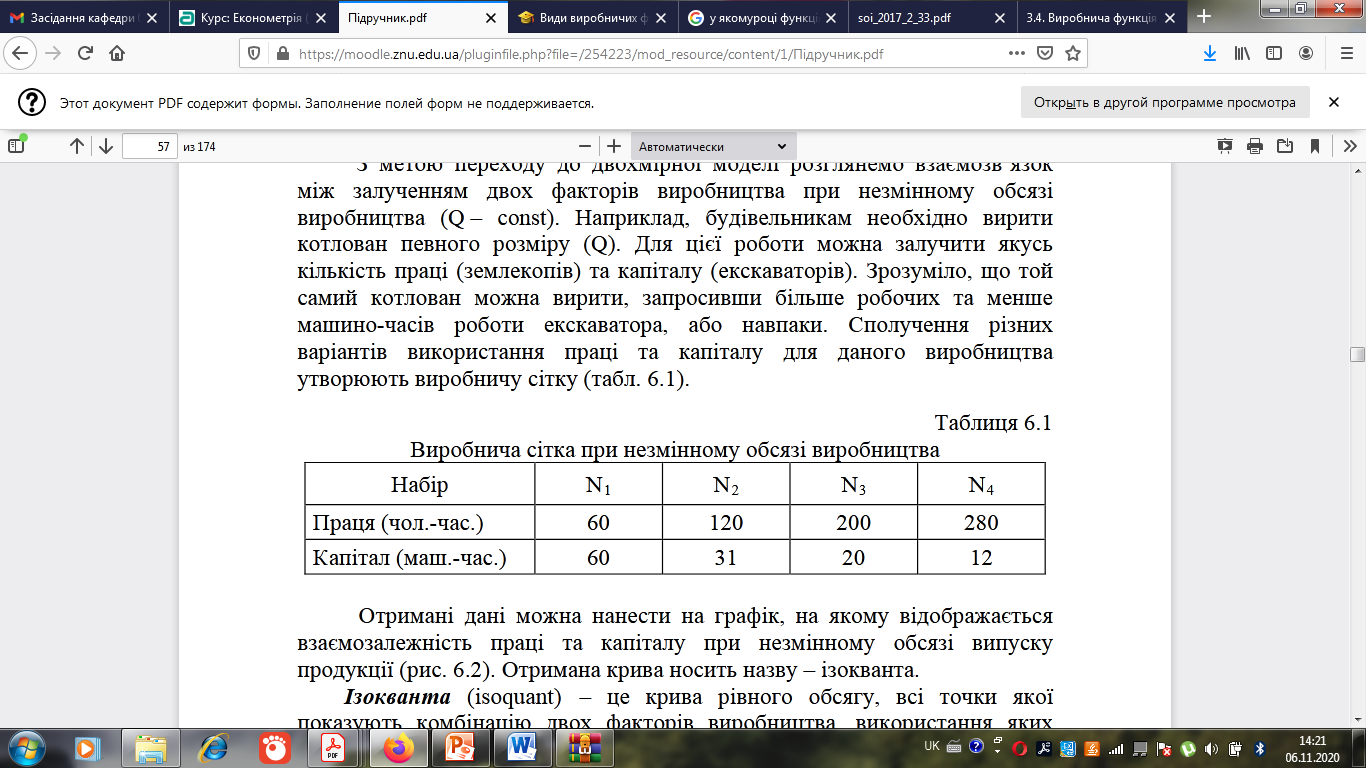 Отримані дані можна нанести на графік, на якому відображається взаємозалежність праці та капіталу при незмінному обсязі випуску продукції (рис. 8.2). Отримана крива називається  – ізокванта.
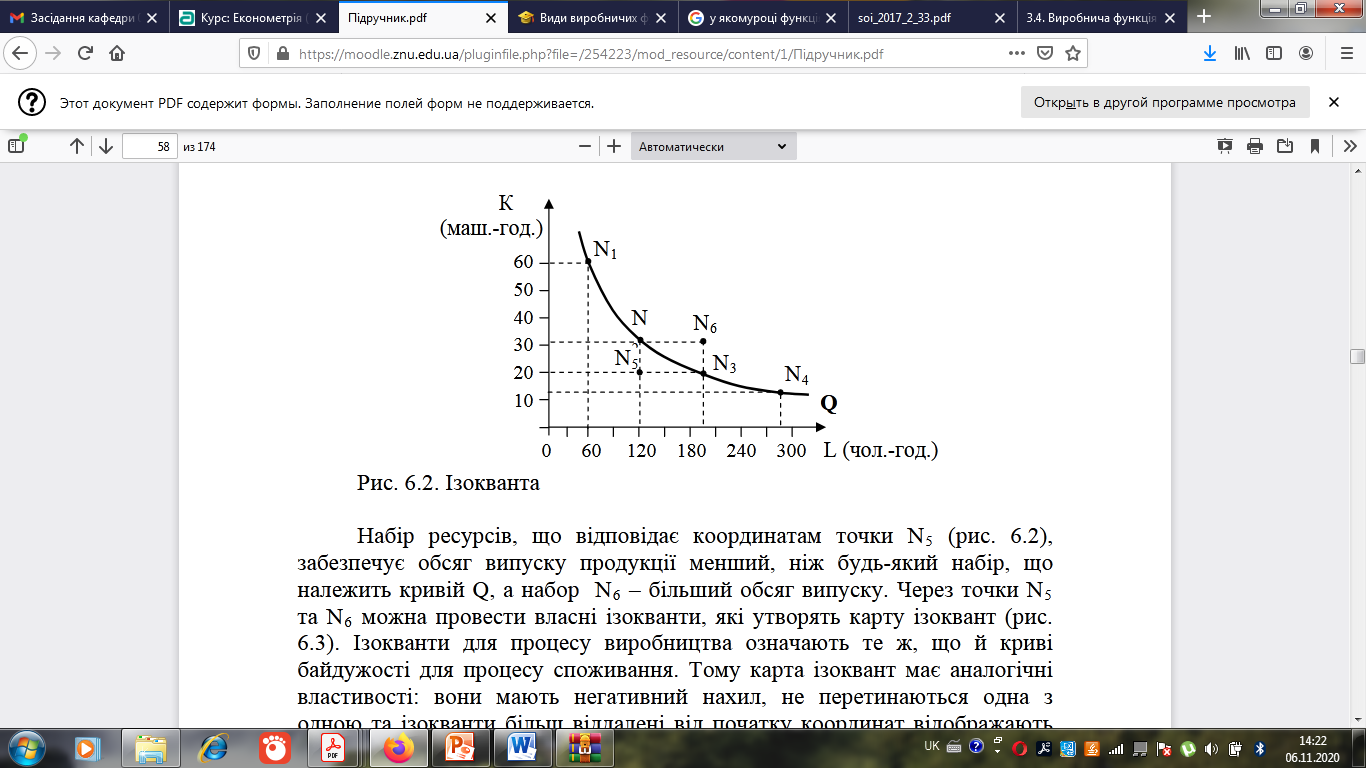 Ізокванта (isoquant) – це крива, всі точки якої показують комбінацію двох факторів виробництва, використання яких забезпечує однаковий обсяг випуску продукції.
Набір ресурсів, що відповідає координатам точки  N 5 (рис. 8.2), забезпечує обсяг випуску продукції менший, ніж будь-який набір, що належить кривій Q, а набор N6 – більший обсяг випуску. Через точки N5 та N6 можна провести власні ізокванти, які утворять карту ізоквант (рис. 8.3).
Ізокванти для процесу виробництва означають теж, що й криві байдужості для процесу споживання. Тому карта ізоквант має аналогічні властивості: вони мають негативний нахил, не перетинаються одна з одною та ізокванти  більш віддалені від початку координат відображають більший обсяг
випуску.
Рисунок 8.3 - Карта ізоквант
Гранична норма технологічного заміщення
Аналіз ізокванти показує, що фактори виробництва здатні взаємозамінюватися. Так, зменшення кількості часів роботи екскаватора компенсується збільшенням кількост ічасів роботи землекопів. При цьому обсяг траншеї залишається незмінним. Гранична норма технологічного заміщення (marginal rate of technical substitution – MRTS) показує кількість одного фактора виробництва, яку здатна замінити одиниця іншого фактору при незмінному обсязі випуску продукції.
Гранична норма технологічного заміщення визначається за формулою:
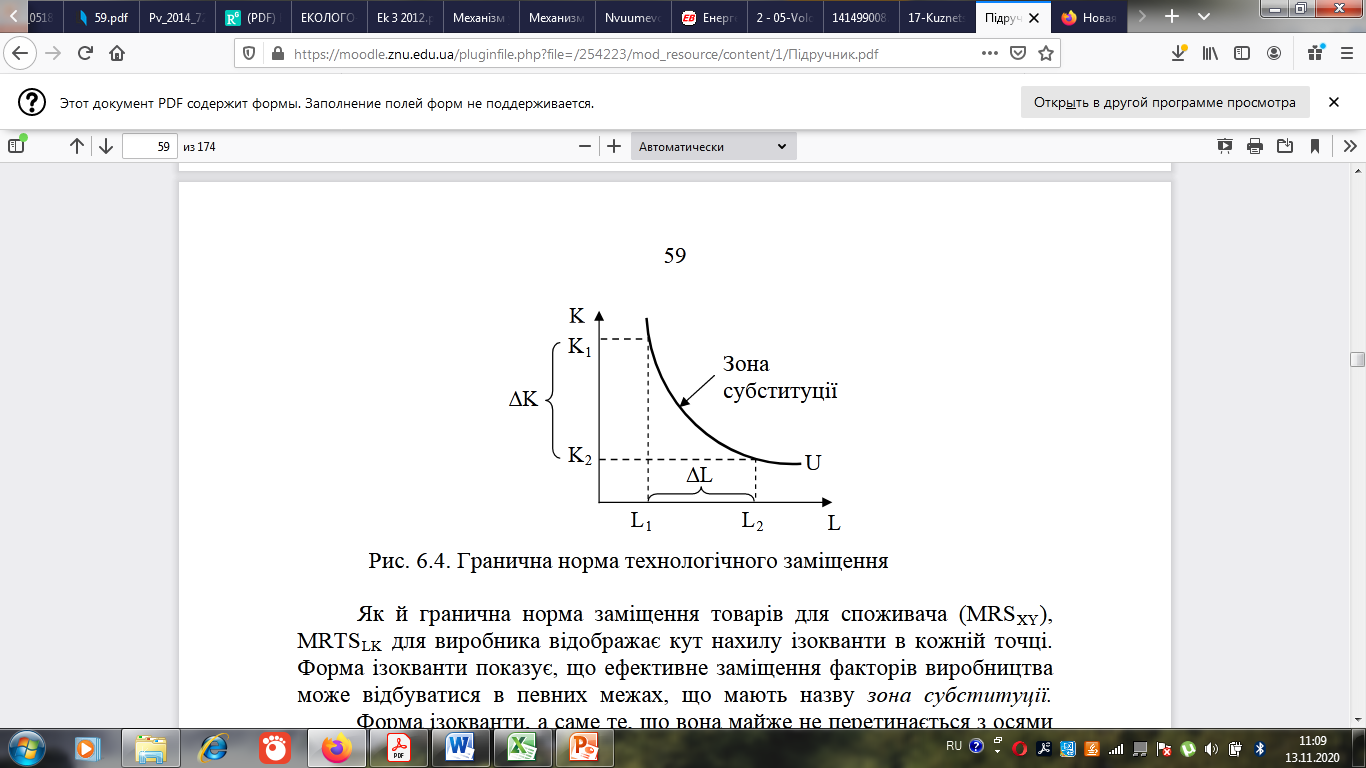 Форма ізокванти показує, що ефективне заміщення факторів виробництва може відбуватися в певних межах (зона субституції).
Рис . 8.4  Гранична норма технологічного заміщення
Як бачимо, ізокванта не перетинається з осями координат, це означає, що повна заміна одного фактора іншим неможлива.
!!!!!! Якщо товари є абсолютними взаємодоповнювачами (наприклад, комп’ютер та системний адміністратор), то їх заміщення неможливе, гранична норма технологічного заміщення дорівнює нулю або є нескінченною, а ізокванти мають вигляд прямого кута. 
Якщо ресурси є абсолютними замінниками, гранична норма технологічного заміщення є константною, а ізокванта має вигляд спадної прямої. Але цей випадок слід розглядати як теоретичний, оскільки в реальному виробництві повне заміщення виробничих факторів неможливе.
Мультиплікативна виробнича функція при зміні масштабів виробництва
Припустимо, що витрати кожного чинника збільшилися в  раз, тоді нове значення обсягу виробництва буде визначатися:
α+β  - ступінь однорідності  цієї функції .
Ефект масштабу
Якщо +=1, то рівень ефективності не залежить від масштабів виробництва.
Якщо +<1, то середні витрати, розраховані на одиницю продукції убувають, при збільшенні масштабів виробництва,
при  +>1 – середні витрати, розраховані на одиницю продукції, зростають з розширенням масштабу виробництва.
 Ці властивості не залежать від чисельних значень К і L і зберігаються в будь-якій точці виробничої функції.
Оцінювання параметрів виробничої функції
Лінійна виробнича функція має вигляд:
	
	Q=a1K+a2L     (8.4)	

де a1,a2 –параметри.

Для оцінки параметрів  моделі (8.4) можна використати МНК. Інтерпретація результатів є аналогічною інтерпретації параметрів лінійної регресійної моделі.
Мультиплікативна виробнича функція найчастіше використовується для опису господарських об’єктів (від виробничого об’єднання до галузі), які характеризуються стійким, стабільним функціонуванням (залучення нової одиниці ресурсу приносить ефект, пропорційний середній продуктивності наявного ресурсу).
Оцінювання параметрів мультиплікативної виробничої функції Q = А· Kα·Lβ  (8.2)
А, α, β –  параметри, значення яких необхідно оцінити. Метод найменших квадратів застосовується для оцінки параметрів лінійних моделей, тому для застосування МНК модель (8.2) необхідно привести до лінійного виду, використовуючи процедуру логарифмування та властивості логарифмів.
Оцінювання параметрів мультиплікативної виробничої функції Q = А· Kα·Lβ  (8.2)
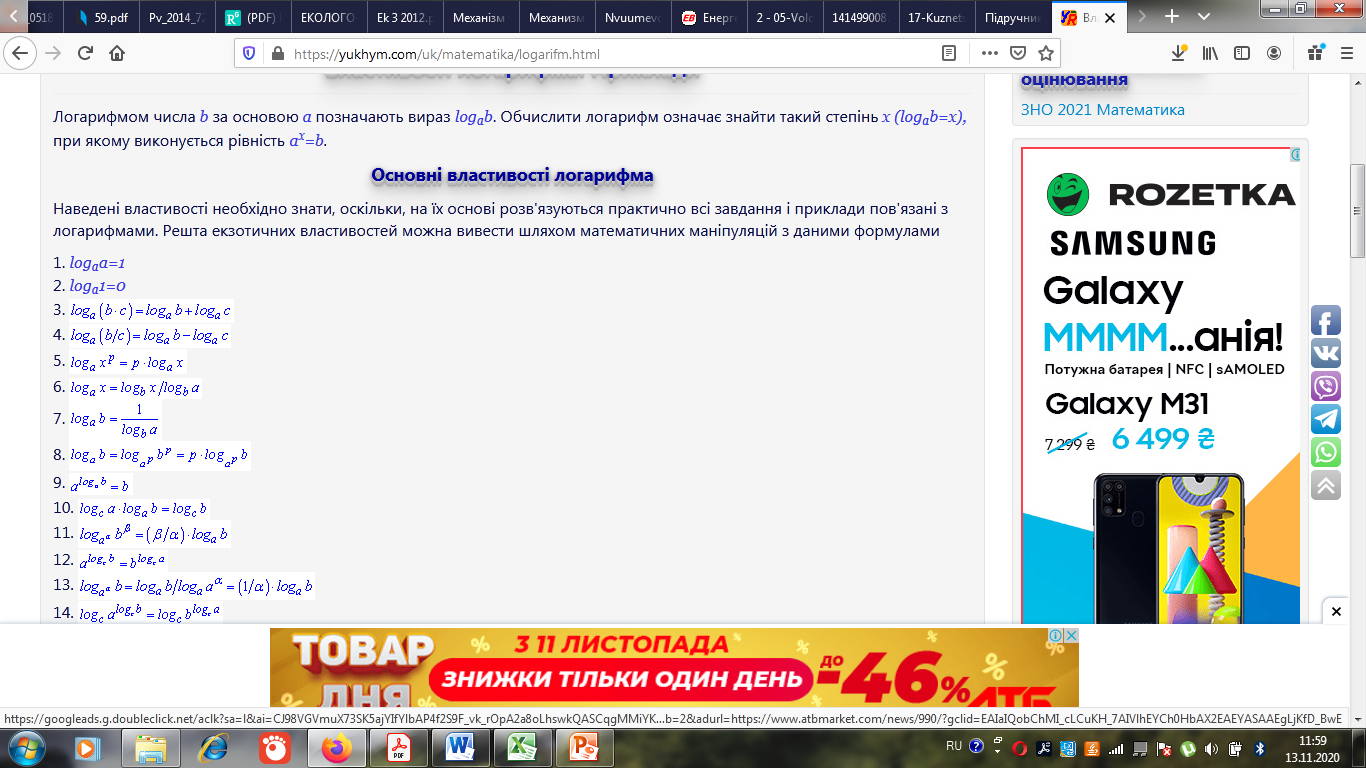 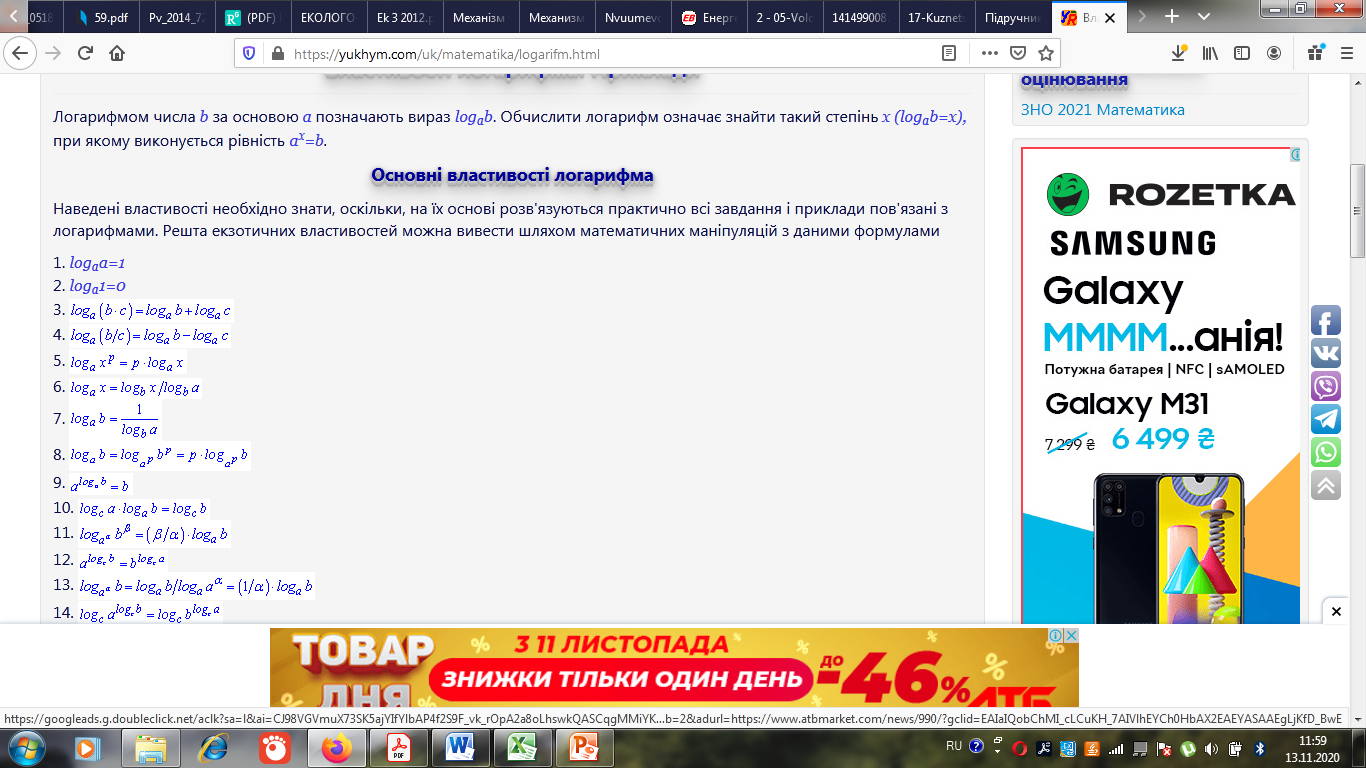 lnQ=ln(А· Kα·Lβ )=>
lnQ = lnА+ln Kα+lnLβ  =>
lnQ = lnА+α∙ln K+β∙lnL .
Отримана лінійна модель після заміни змінних має вид лінійної регресійної моделі:
у=β0+β1х1+β2х2, 	(8.5)
де у=lnQ, x1=lnK, x2=lnL, β0 =lnA,  β1 =α, β2=β.
Для оцінки параметрів моделі (8.5) використовують МНК. Оцінюють якість моделі, перевіряють гіпотези щодо статистичної значущості моделі та її параметрів.
Варто також зазначити, що для визначення параметрів та виду виробничої функції використовують часові та просторові ряди даних.
Проблеми, що виникають при побудові виробничих функцій на базі часових та просторових рядів:
з часом змінюються відносні ціни, як наслідок ‑ оптимальне співвідношення окремих факторів виробництва;
з часом виникають нові технології, покращується підготовка персоналу;
з часом покращується рівень адміністративного управління за рахунок зростання досвіду персоналу тощо.
Якщо використовуються просторові ряди даних, то важливо щоб технологія виробництва по всіх досліджених одиницях була однаковою.
ДЯКУЮ ЗА УВАГУ!